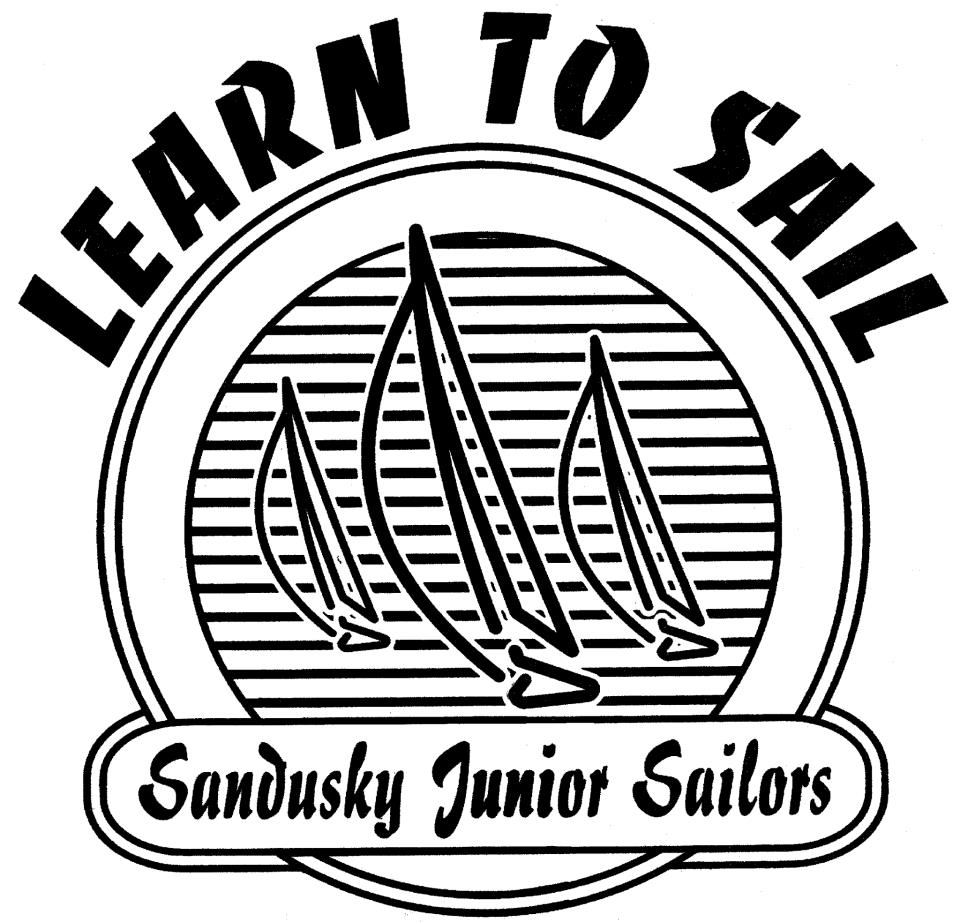 Located at: Sandusky Sailing Club

Directors: Suzanne Hartley & MacKenzie Kaufman
Sandusky Sailing Center
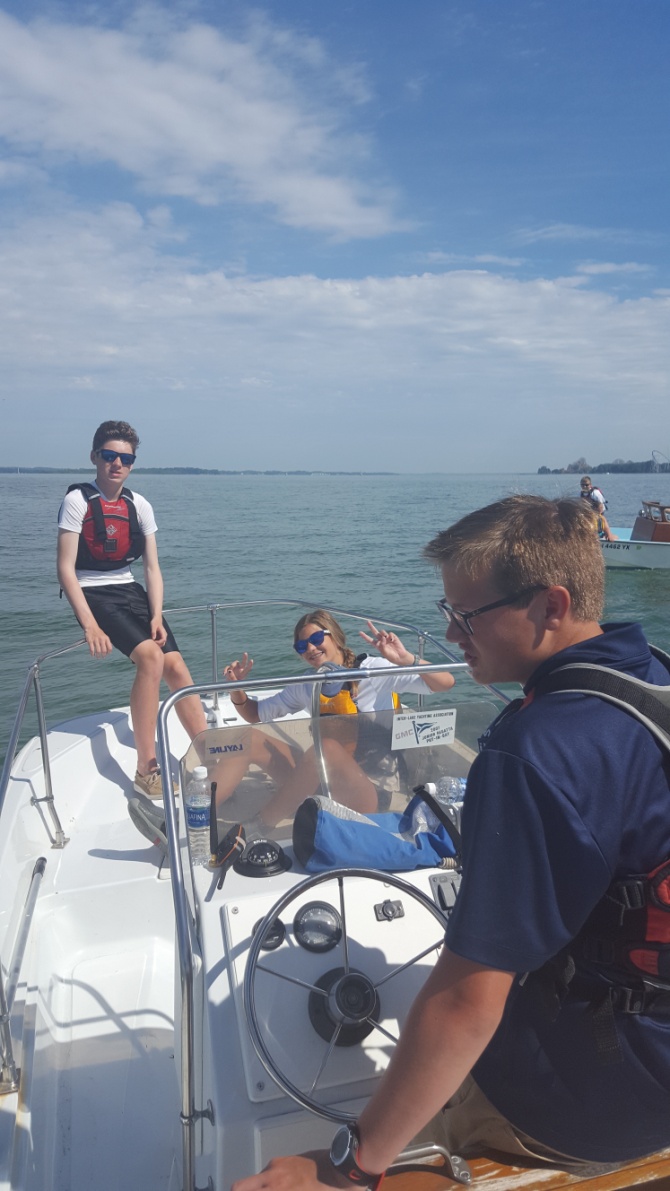 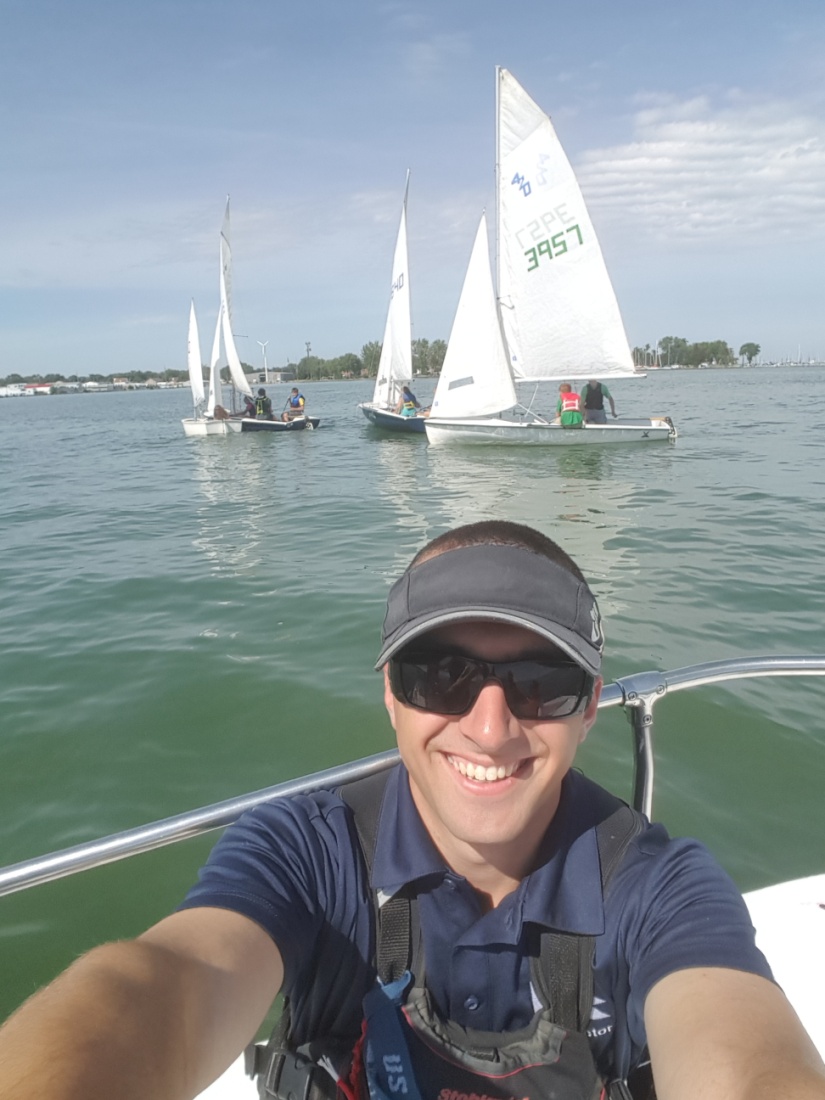 Youth Sailing Camps
Adult Sailing Classes
Adaptive Sailing 
Community Sailing
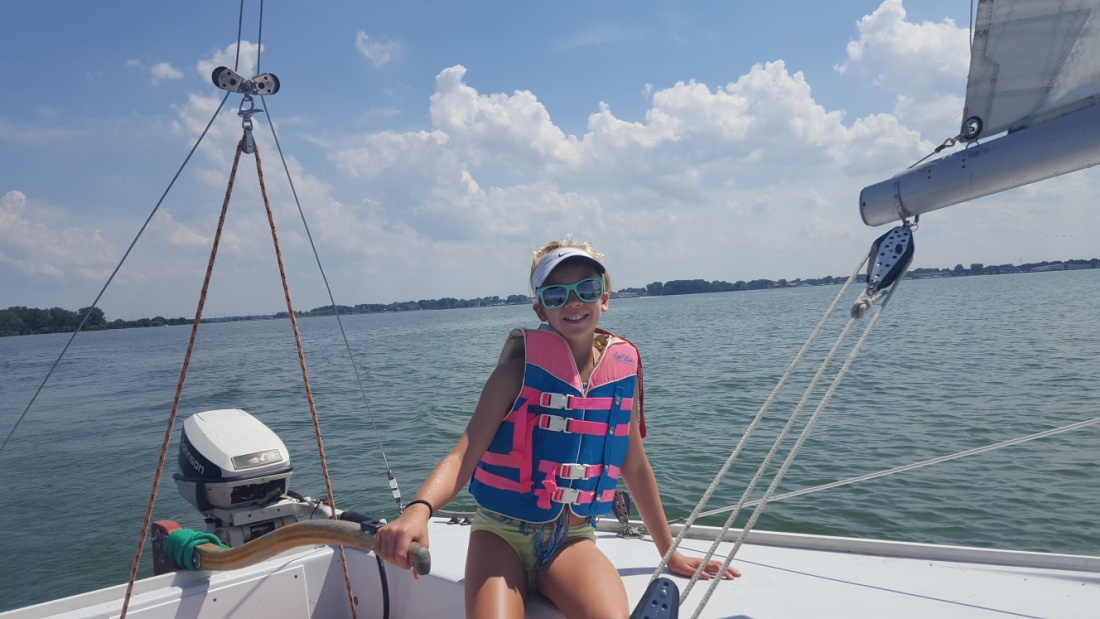 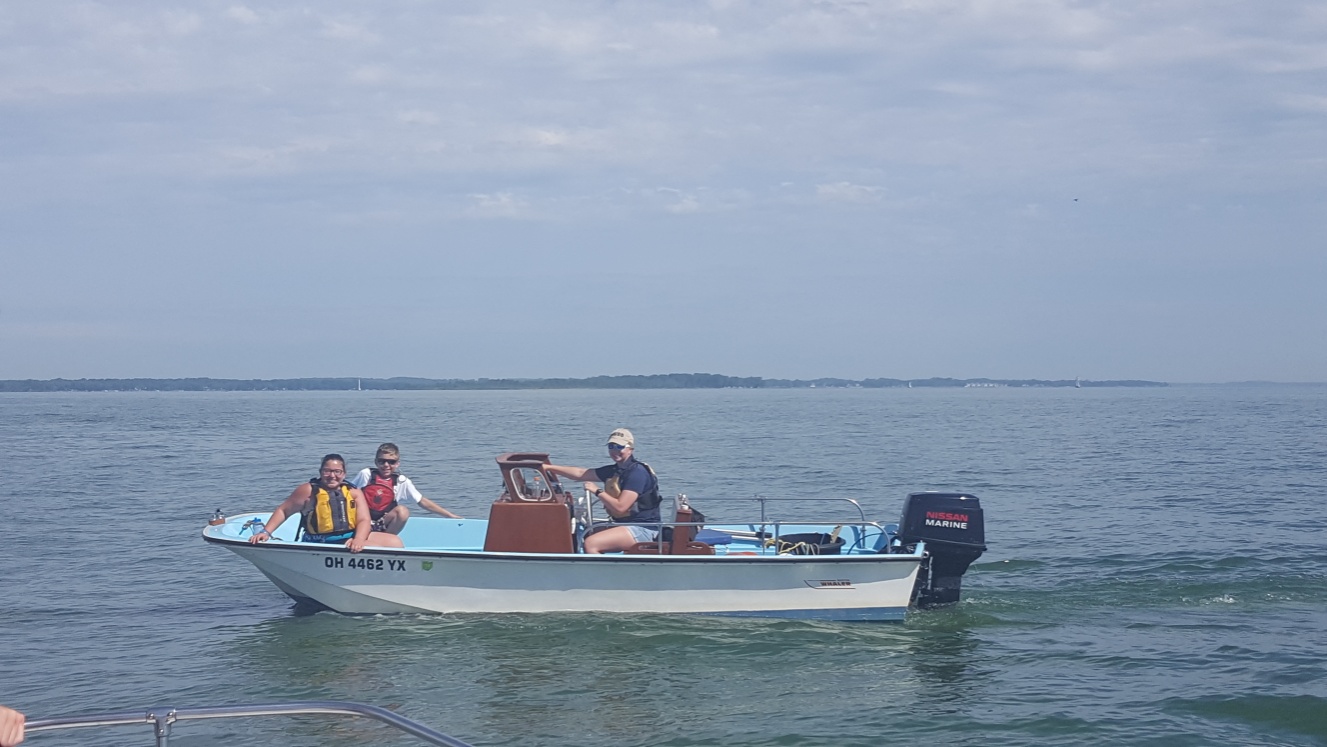 Youth Sailing
Learn to Sail
Junior Race Team
Skill levels
Safety
Cool boat stuff
Skills
Rigging
Team attitude
Advanced Racing 
Traveling Regattas
Different Fleets
Learn to sail
Skill Evaluation levels
Basic
Intermediate
Advanced
Water safety
Sailing safety
Boat anatomy 
Points of sail
Knots
Rigging
Team work
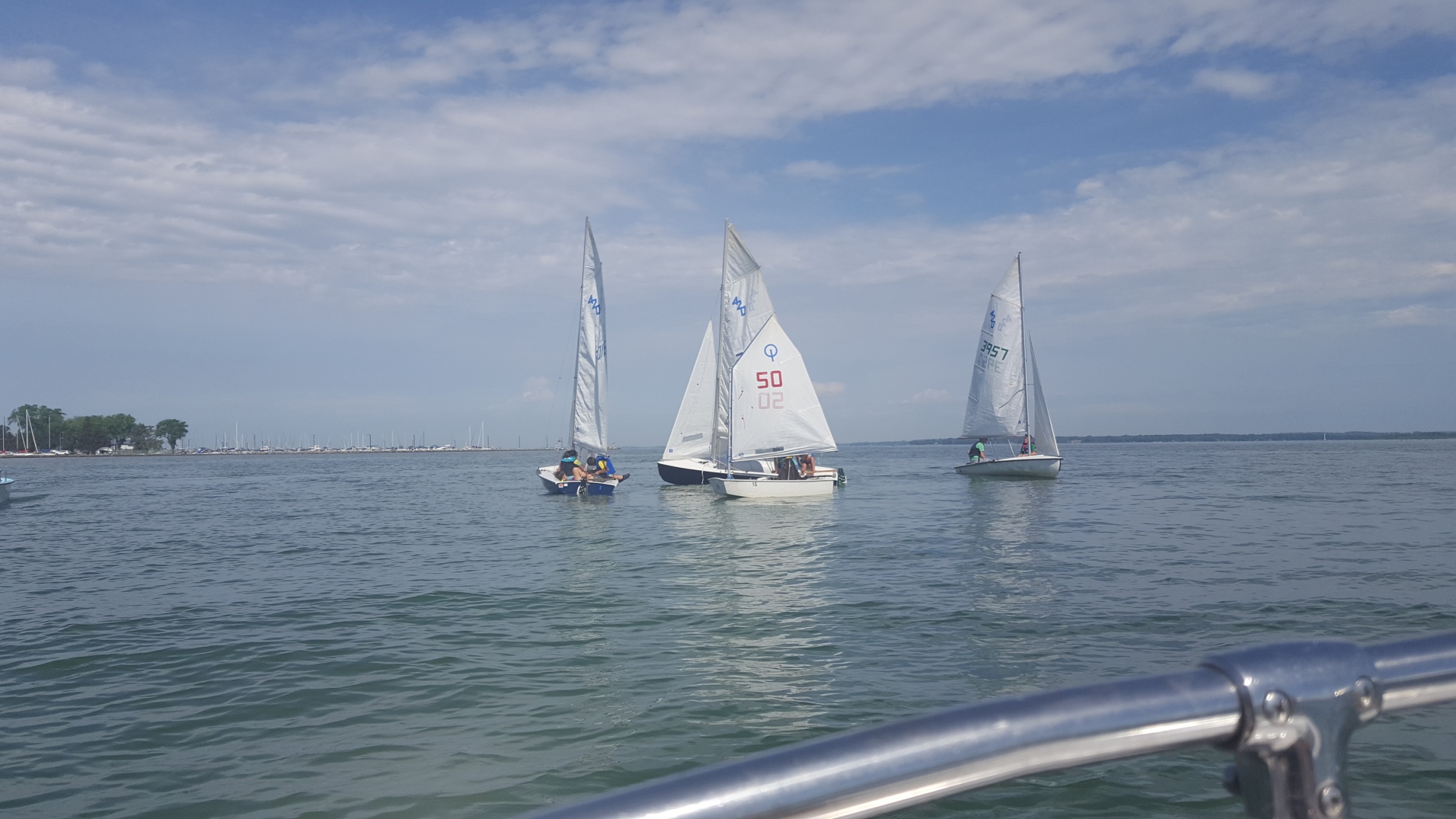 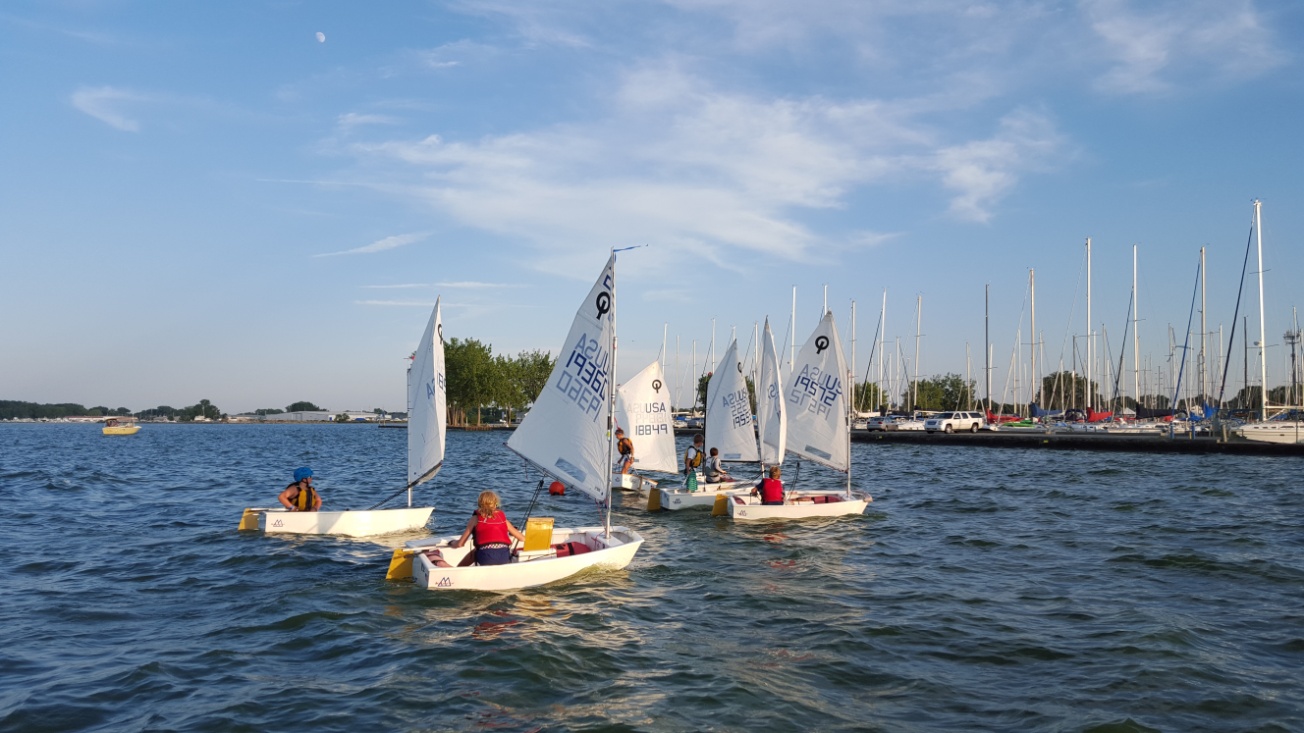 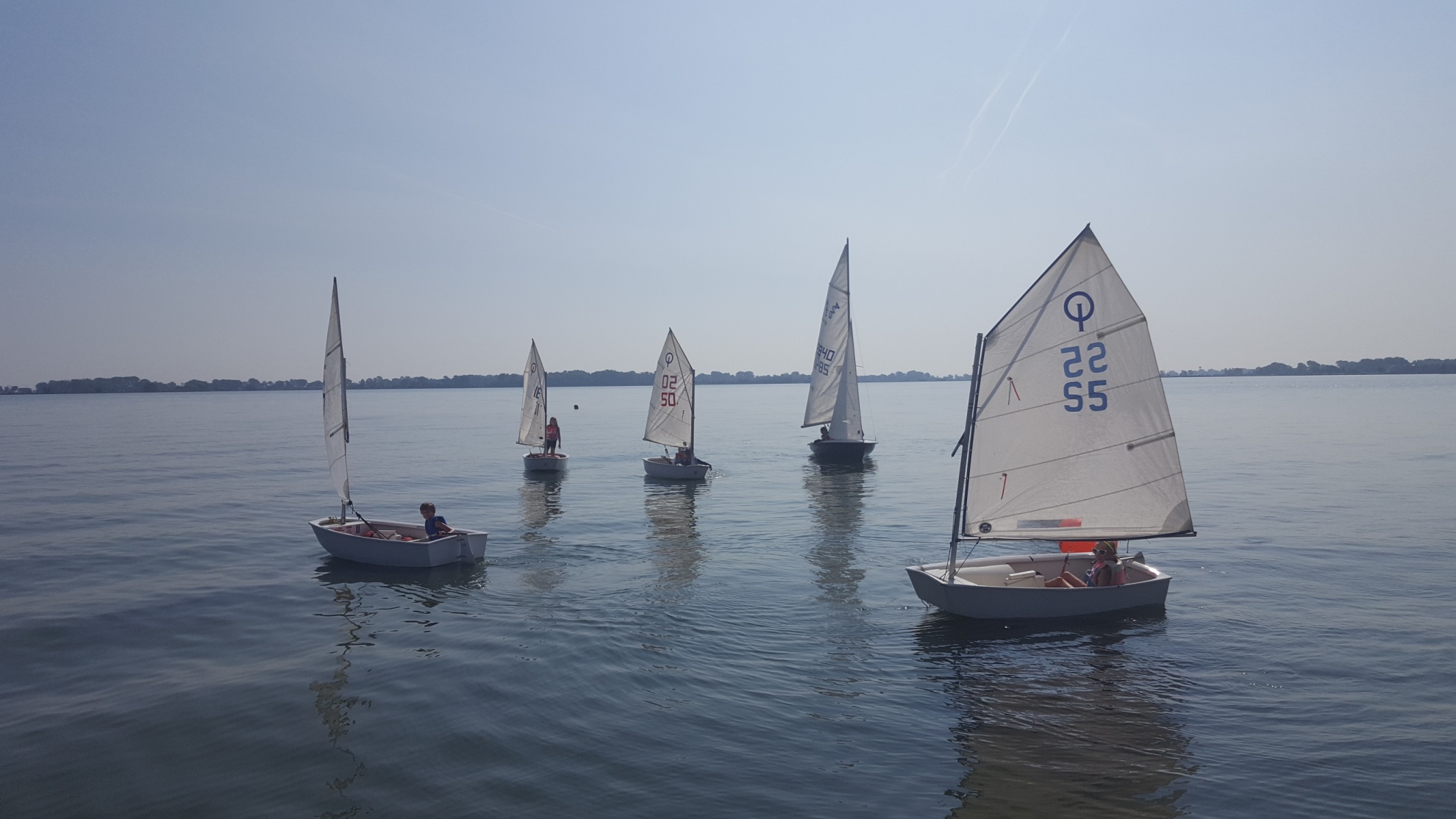 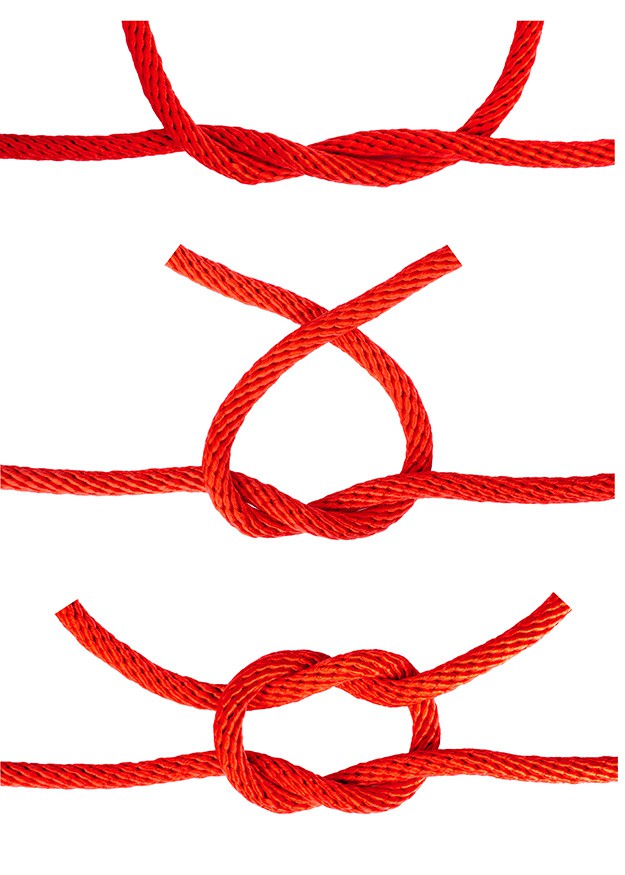 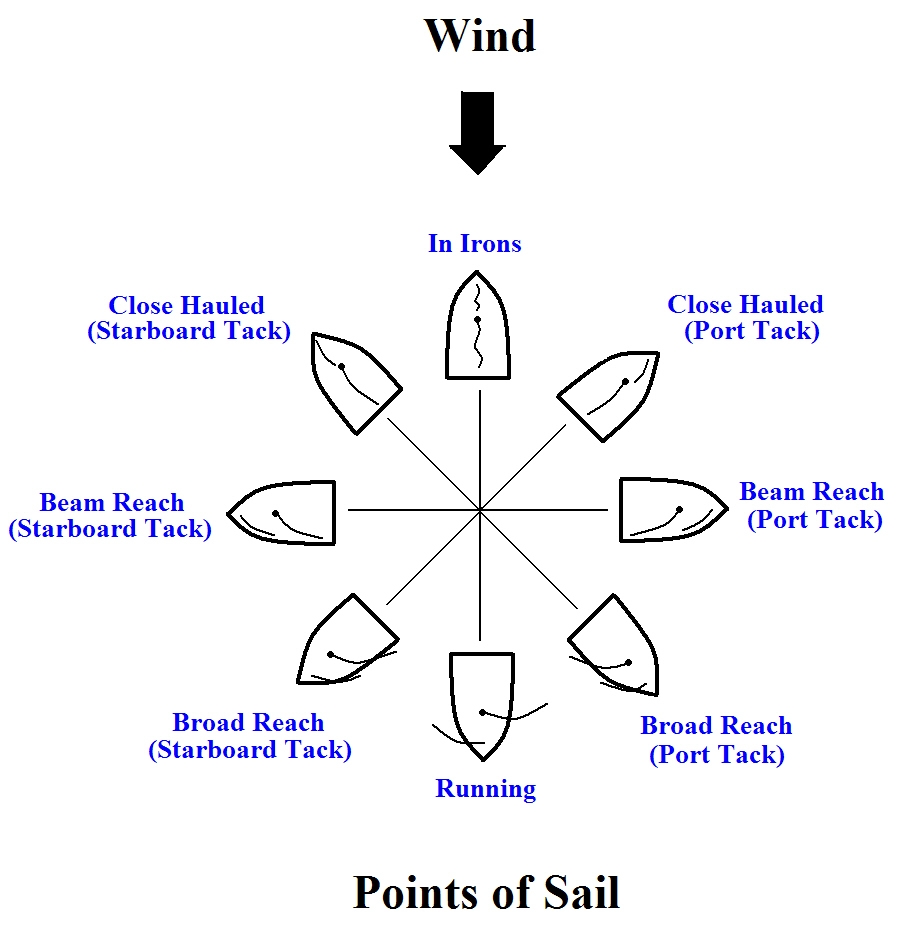 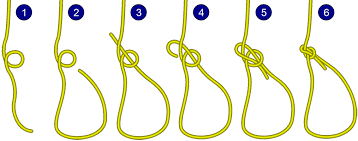 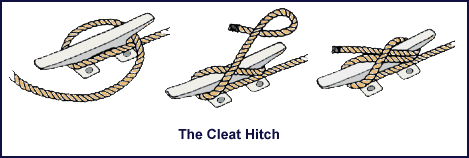 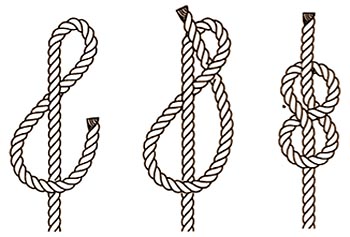 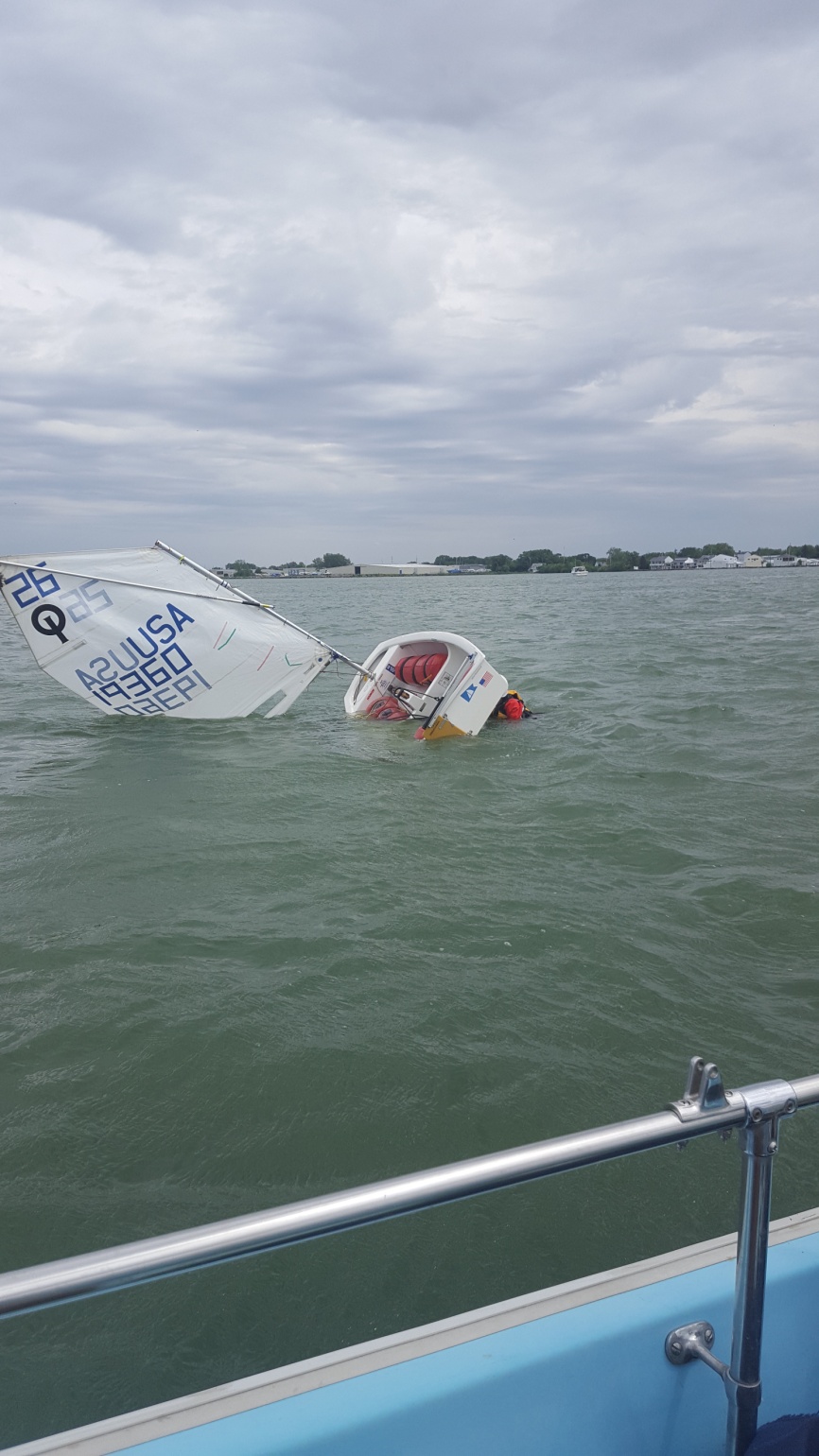 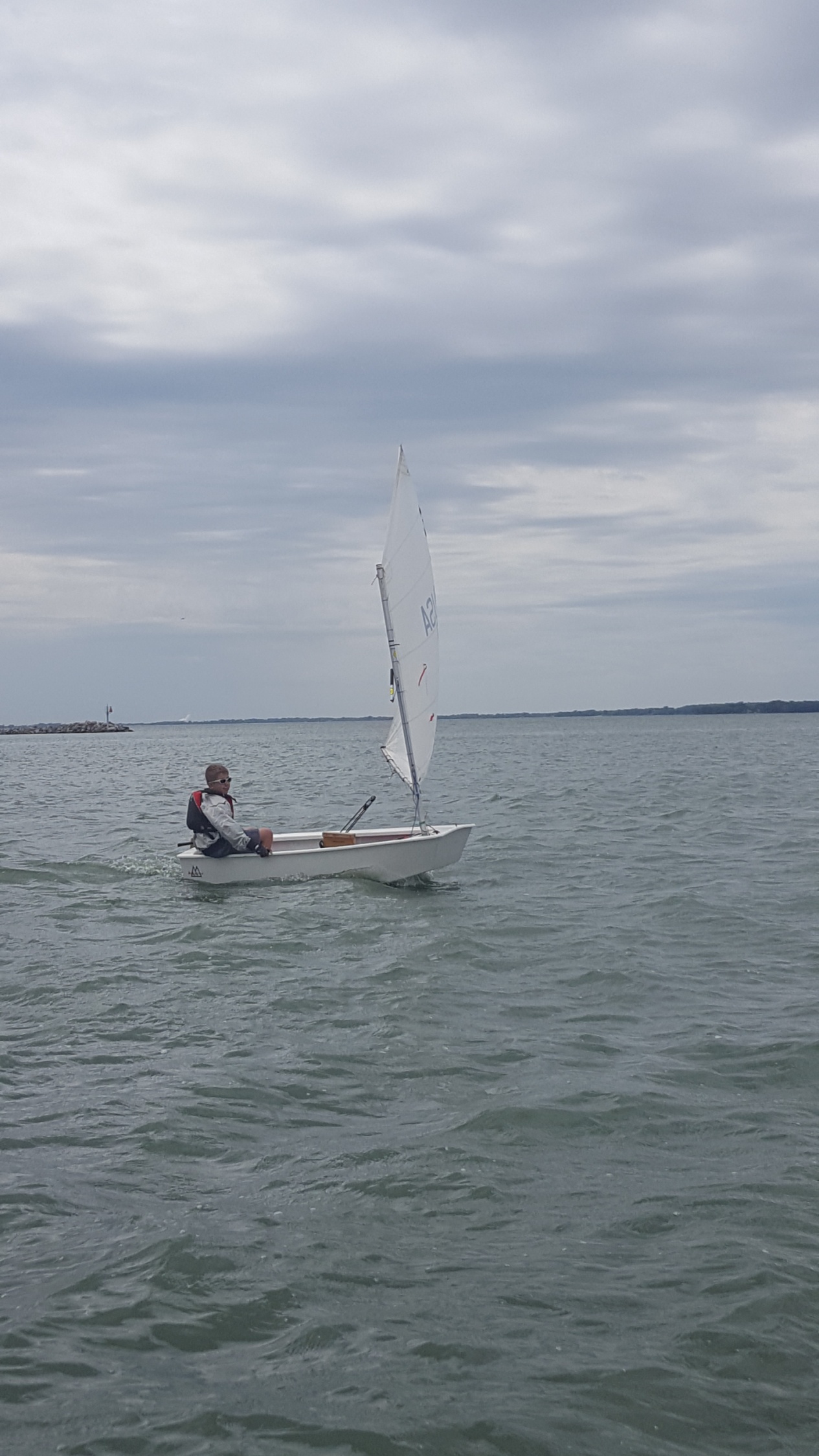 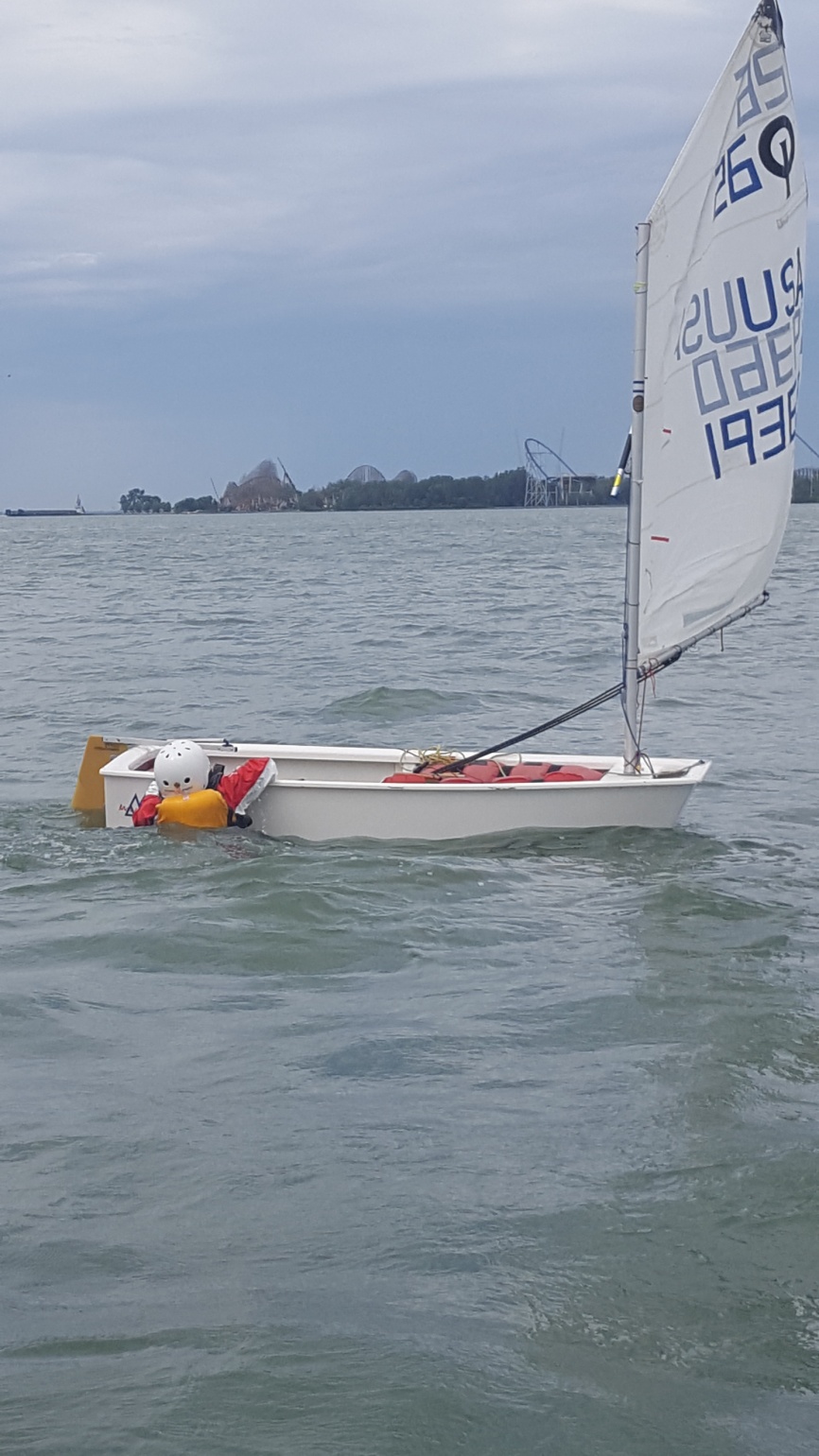 Capsizes
Junior Race Team
Racing 
Tactics 
Strategy
Advanced Boat Handling
Traveling Regattas
Indian to Pennsylvania
4 Different Fleets
Optimists
Lasers 
C420
Thistle
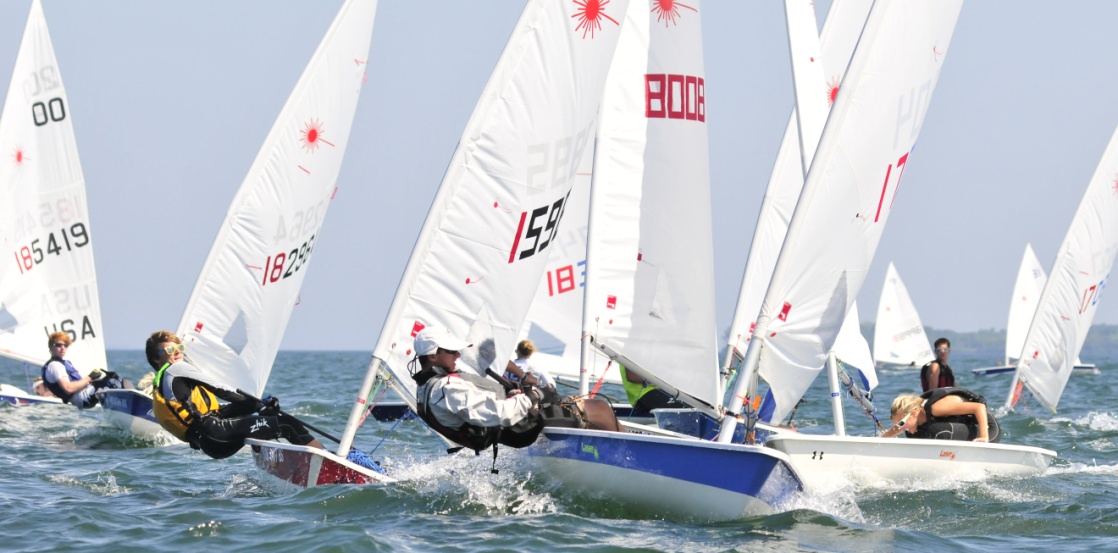 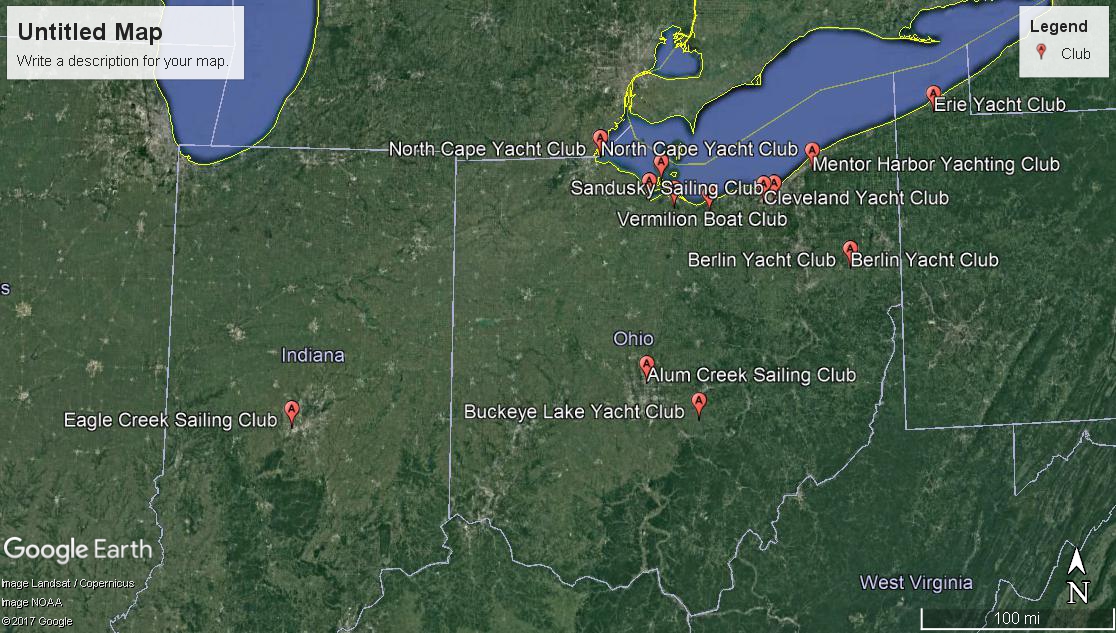 Just a few Clubs involved in I-LYA
North Cape Yacht Club
Port Clinton Yacht Club
Sandusky Sailing Club
Vermilion Boat Club
Cleveland Yacht Club
Edgewater Yacht Club

Mentor Harbor Yacht Club
Erie Yacht Club
Berlin Yacht Club
Alum Creek Sailing Club
Buckeye Lake Yacht Club
Eagle Creek Sailing Club
Hoover Sailing Club
Optimist Sailor 
2015
Adult Sailing Lessons
Low student to instructor ratio
Boats are provided by program
Modified J24 
Charter boats available
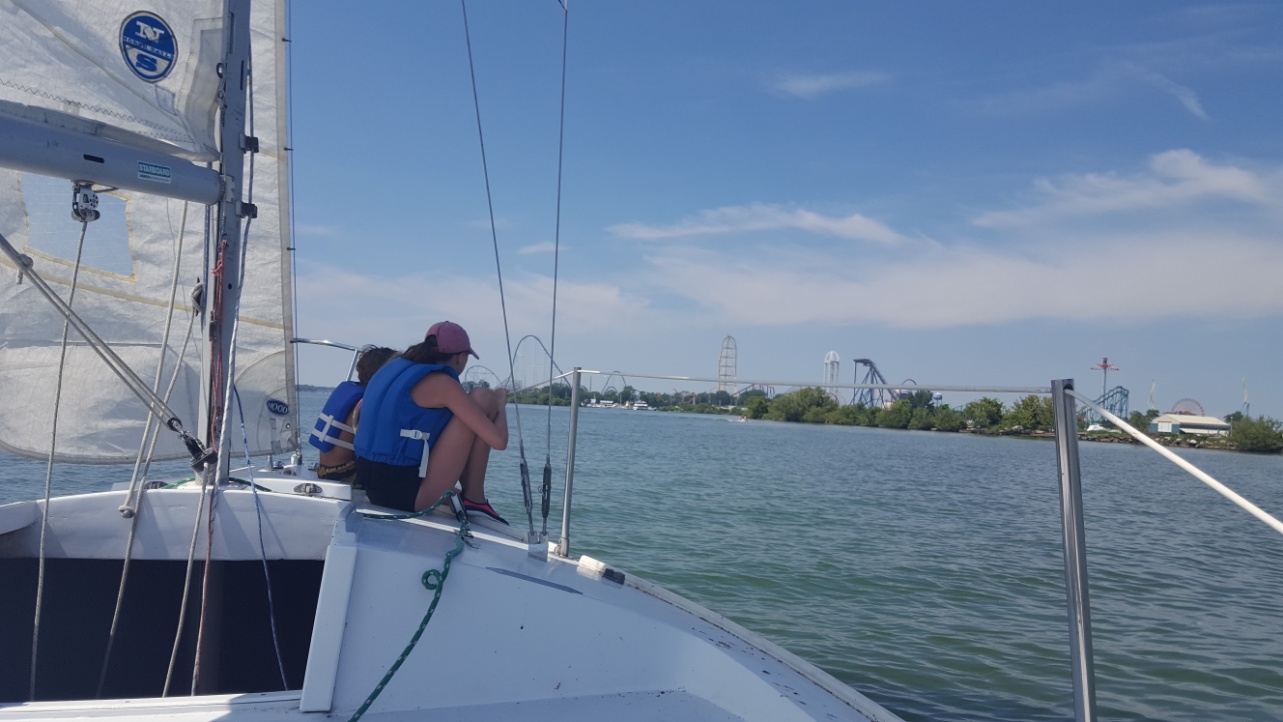 Adaptive Sailing
Boats designed for safety and mobility 
Windrider 17
Corsair 28
Skilled Skipper on boat at all times
Training program to be a skipper
One on One instruction
Indestructible??
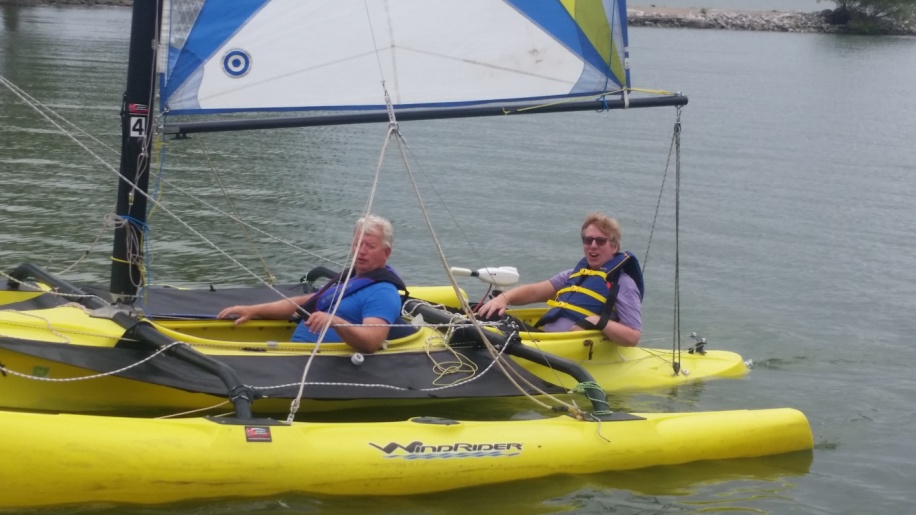 Any Questions?
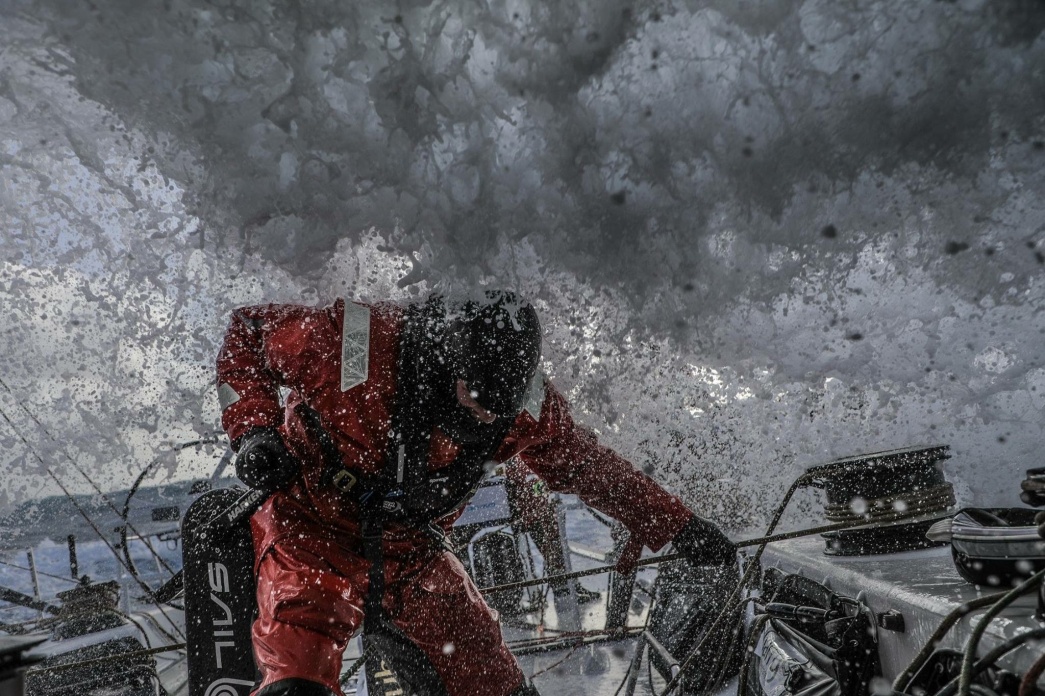 Photo by Konrad Frost
Photo by Ugo Fonolla
Directors:
MacKenzie Kaufman EMT-B
US Sailing Level 3 Coach
Suzanne Hartley
Learn@sanduskysailingclub.com
Photo by Ainhoa Sanchez
Photos from the 2017-2018 Volvo Ocean Race